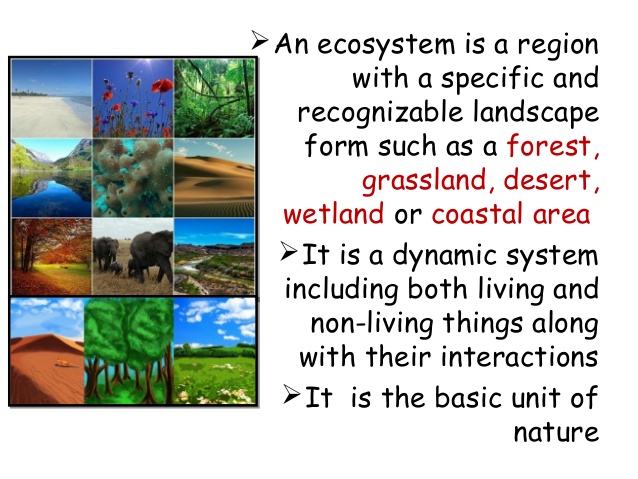 TYPES OF AQUATIC ECOSYSTEM
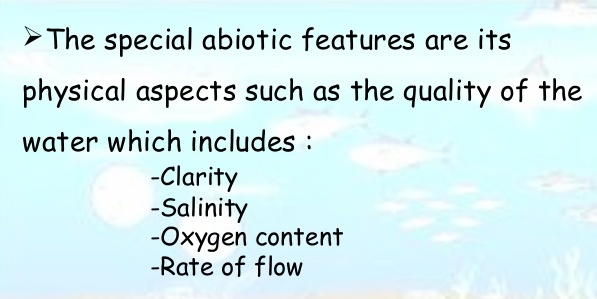 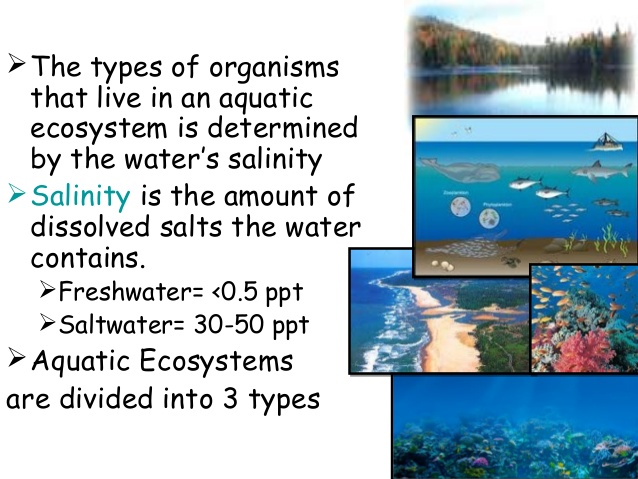 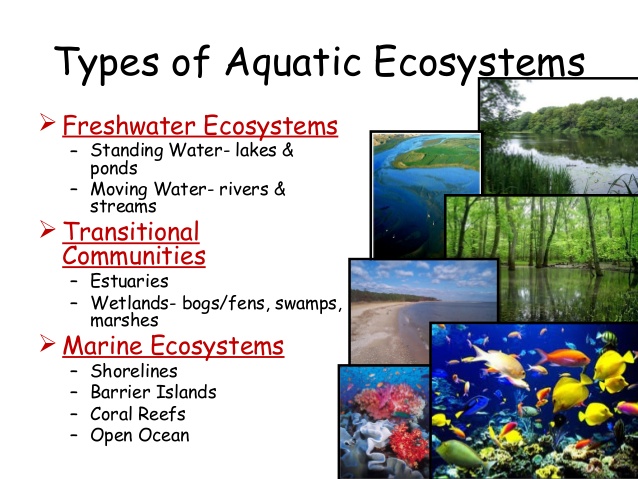 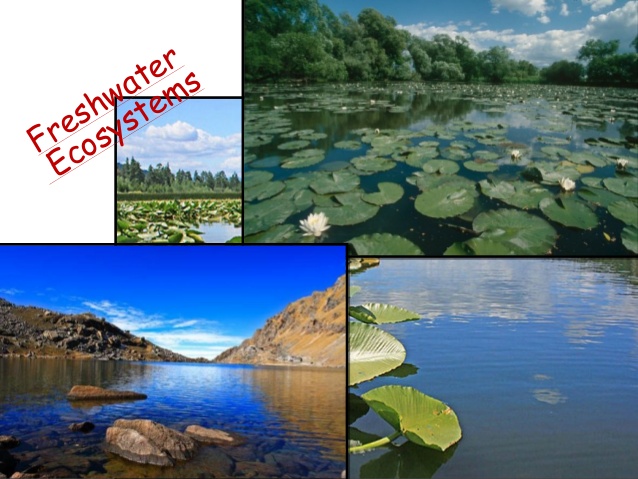 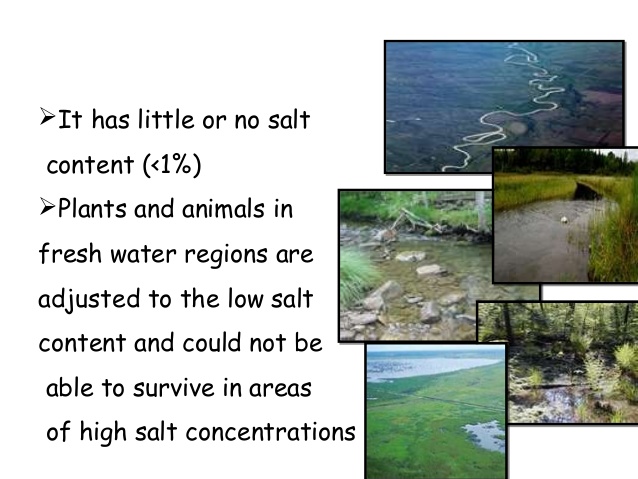 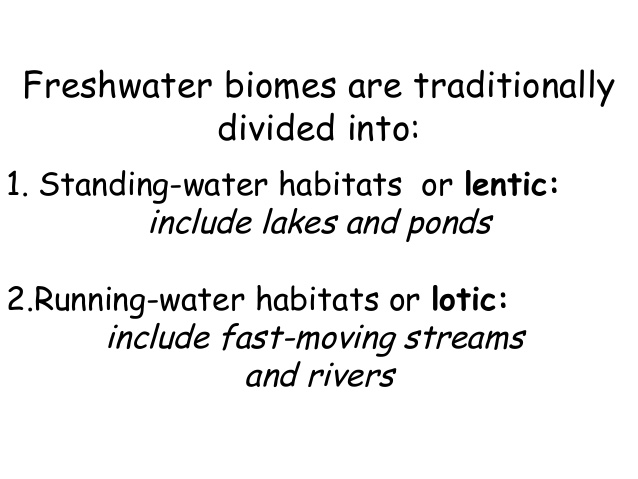 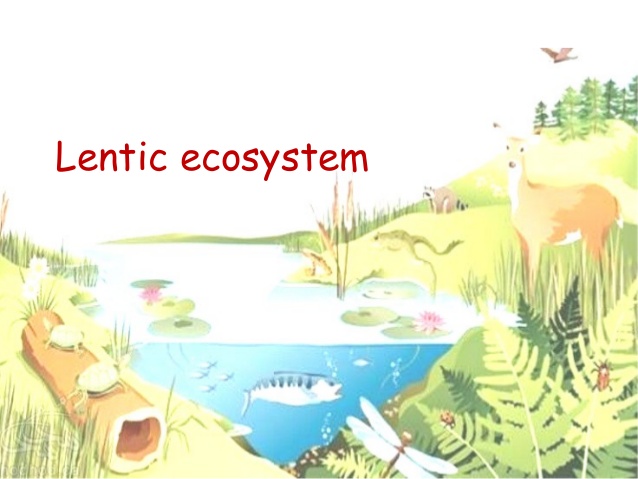 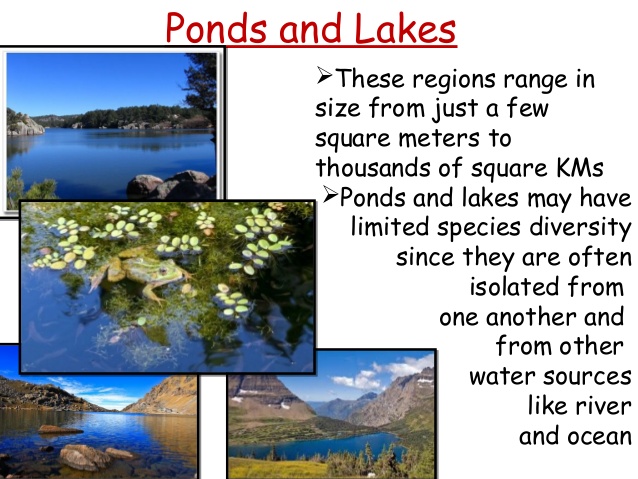 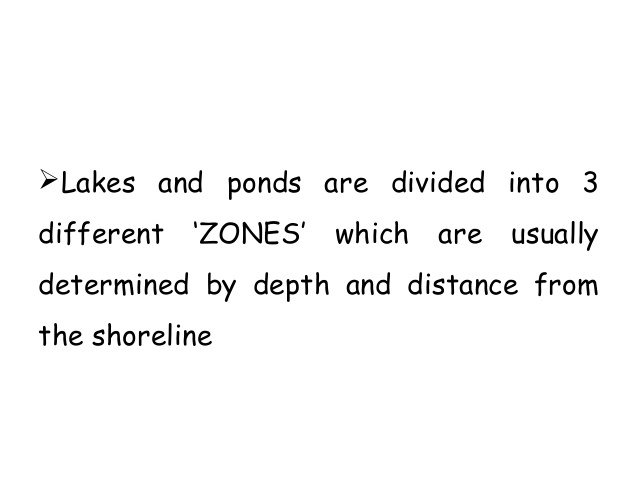 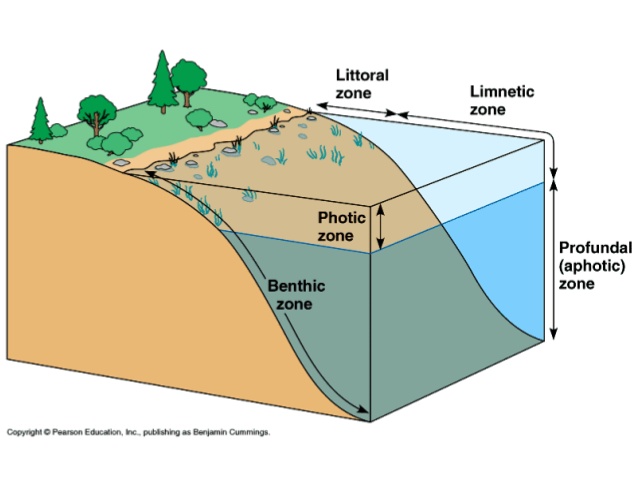 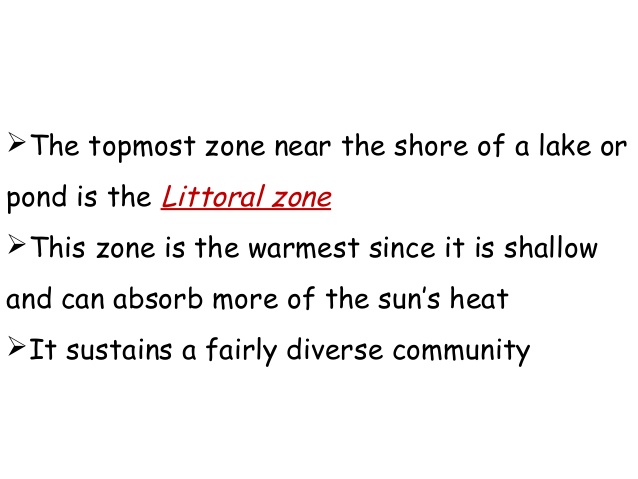 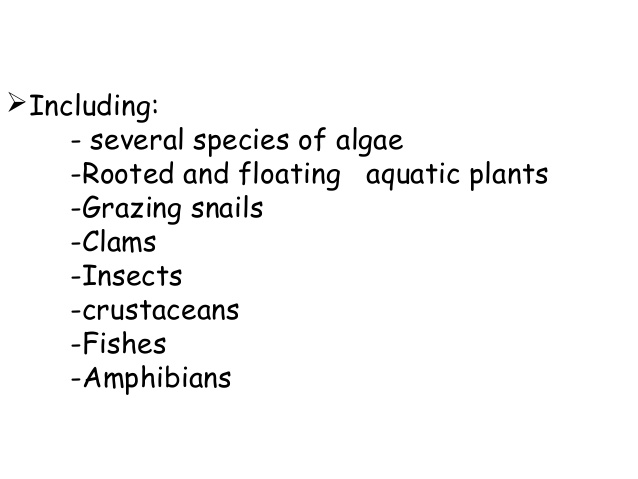 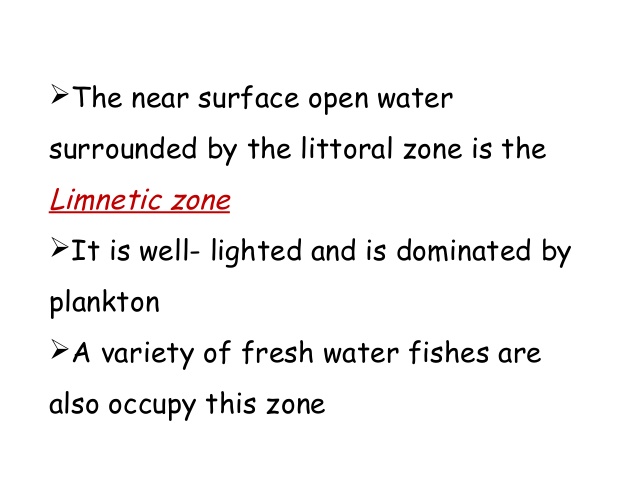 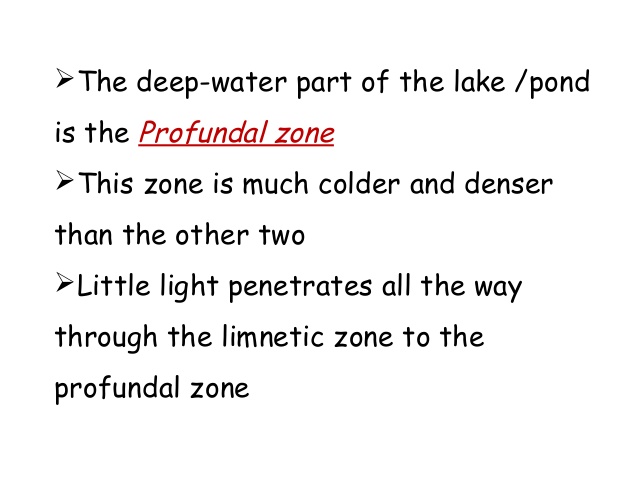 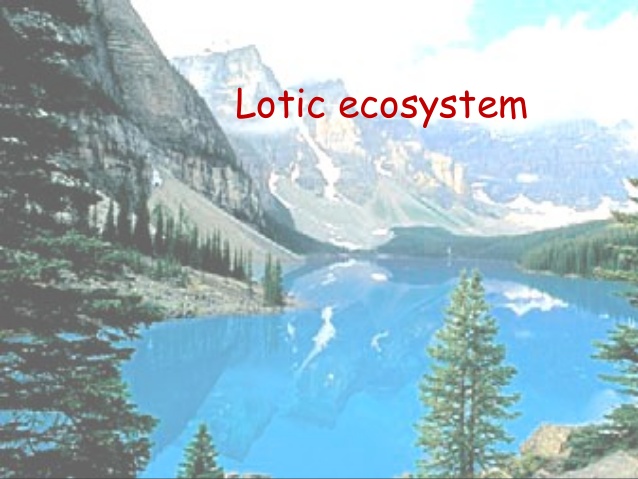 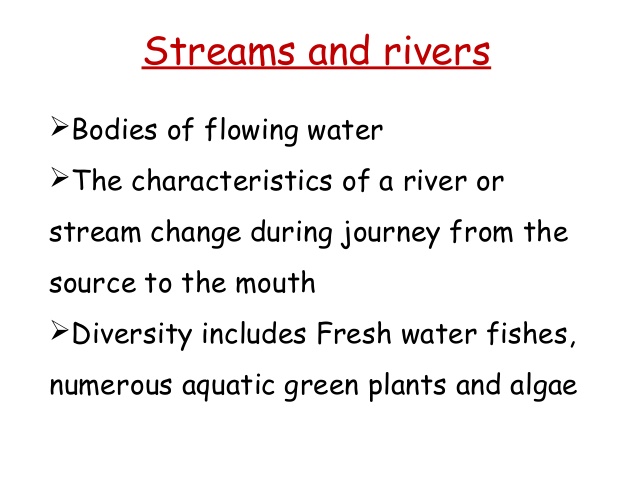 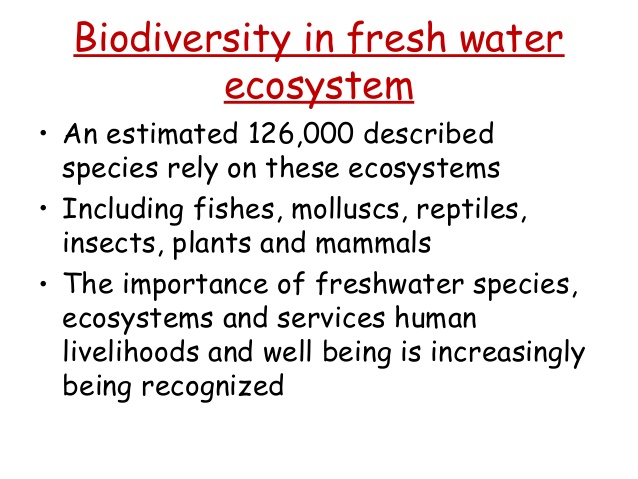 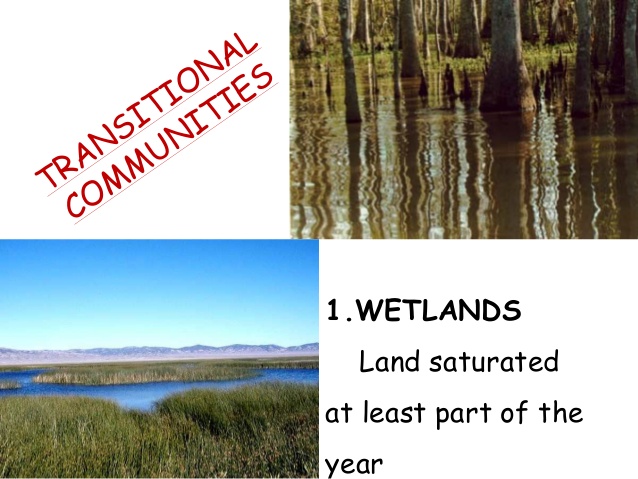 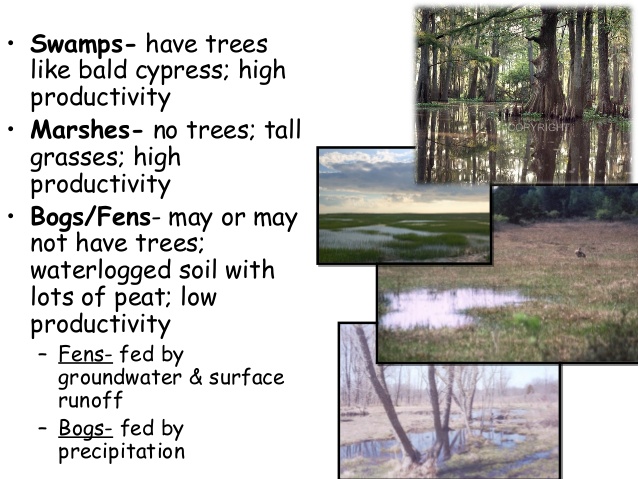 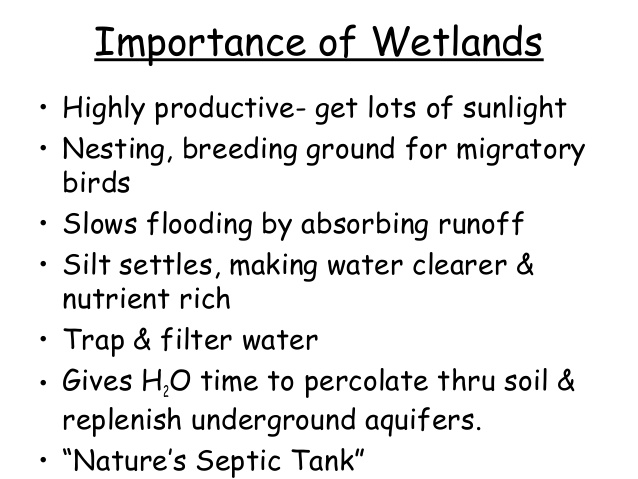 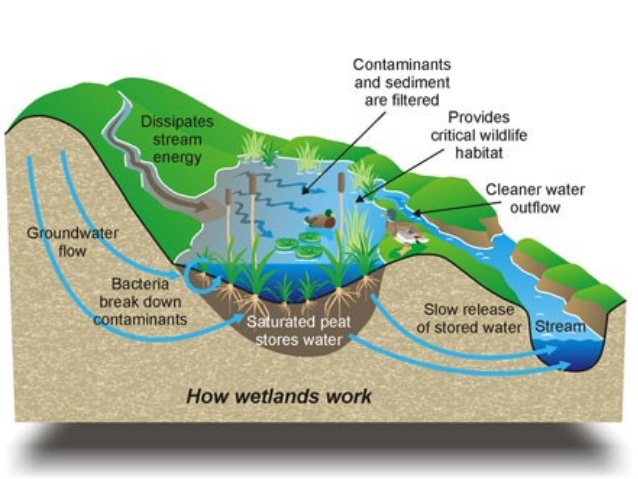